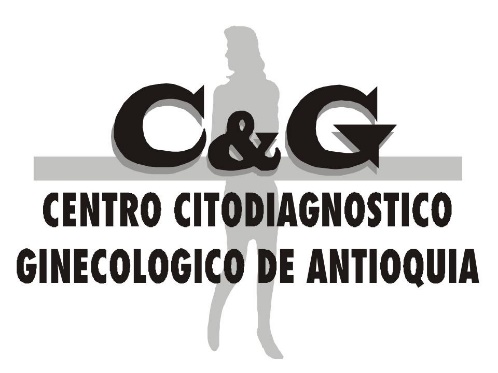 EVIDENCIAS DE POLITICA DE PARTIPACION SOCIALResolución 2063 de 2017
CENTRO CITODIAGNÓSTICO GINECOLÓGICO DE ANTIOQUIA 
Nit 811001875-04
Año 2023
EVIDENCIA 1: DEFINICION RECURSO HUMANO acta 03 marzo 2023 del comité de seguridad del paciente se ratifica el talento humano responsable dar continuidad a la resolución 2063 de 2017
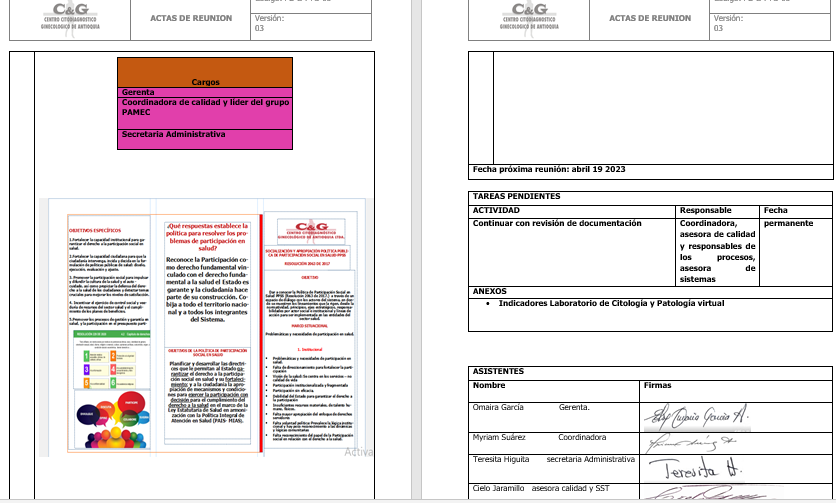 ACTA 004 COMITÉ SEGURIDAD DEL PACIENTE: Marzo 2023 DESPLIEGUE Y APROPIACIÓN PPPSS
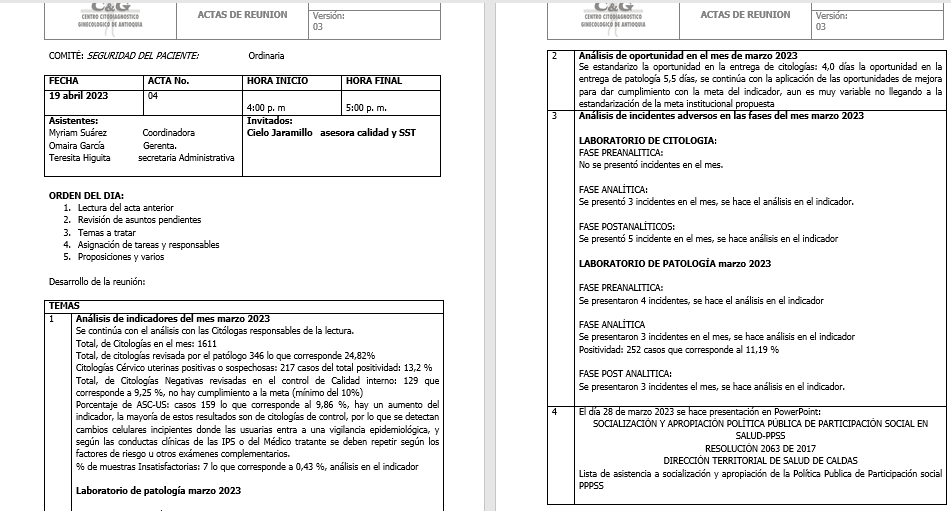 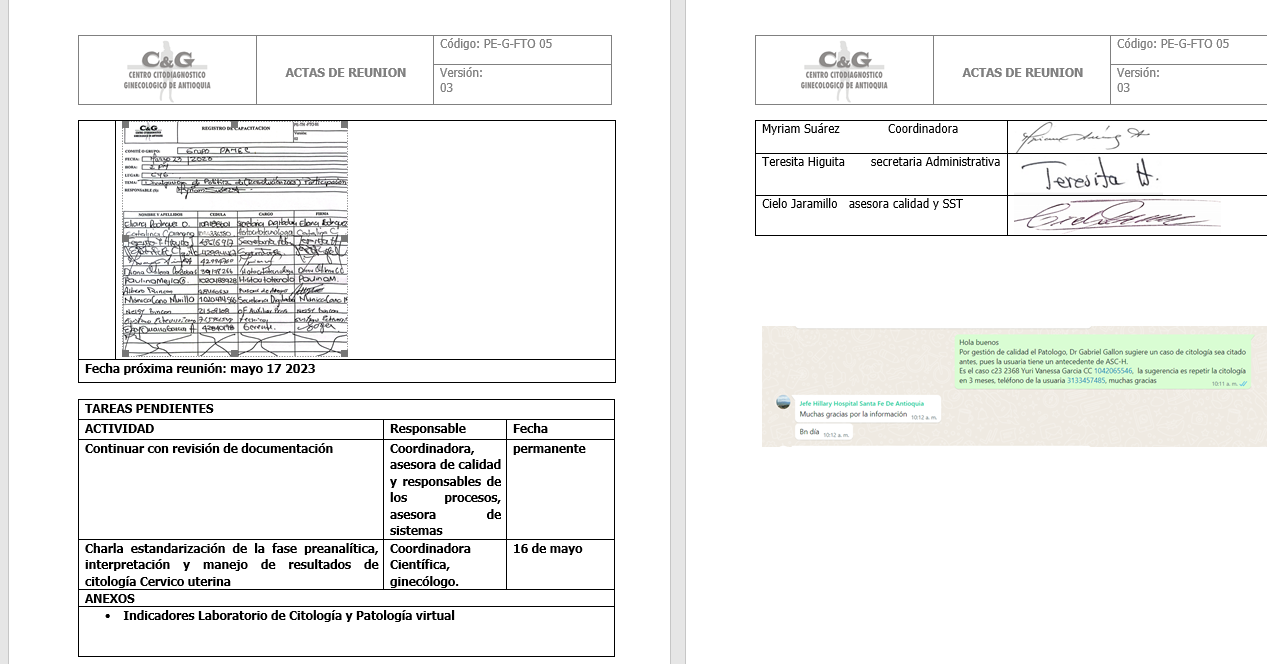 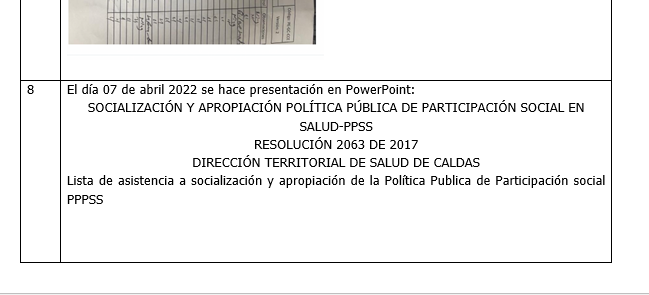 PRESENTACION POLITICA PARCIPACIÓN SOCIAL
LISTADO DE ASISTENCIA CHARLA DE DIVULGACIÓN Y APROPIACIÓN DE PPPSS RESOLUCIÓN 2063
PLEGABLE DE DESPLIEGUE:SOCIALIZACIÓN Y APROPIACIÓN -PPS DIVULG DERECHOS Y DEBERESJULIO 2023
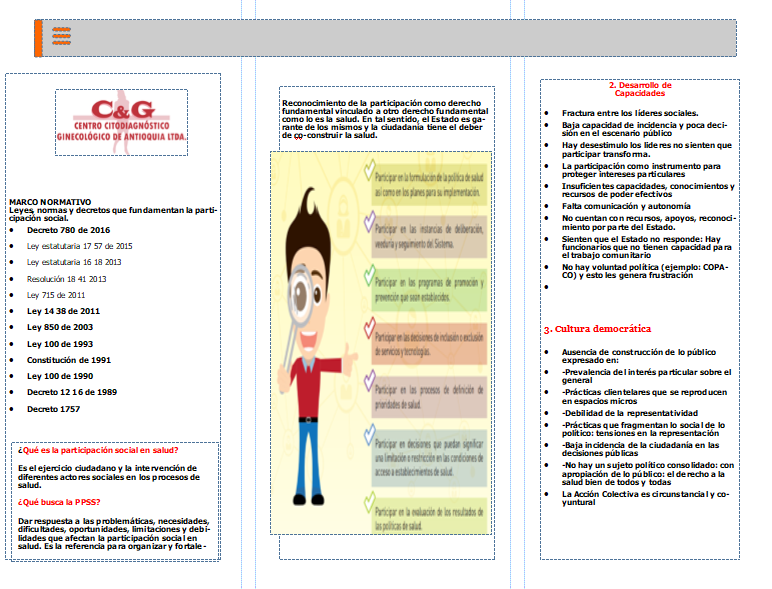 FORMATO DE ENCUESTA EVALUACIÓN DE COMPRENSIÓN DE LOS DERECHOS Y DEBERES. REDES SOCIALES Y BUZON DE SUGERENCIAS
CHARLAS POR UN FUTURO SIN CANCER DE CUELLO UTERINO:  mayo 16 2023
Por un futuro sin cáncer de cuello uterino16 mayo 2023
Por un futuro sin cáncer de cuello uterino
Acercamiento Vereda Purima de Abejorral28 mayo 2023
Dando continuidad al acercamiento en los grupos de interés, y en la mejora continua de la prevención del Cáncer de Cuello uterino, se hace acercamiento con la comunidad de la vereda Purima de Abejorral el día 28 mayo 2023.
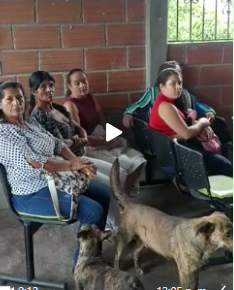 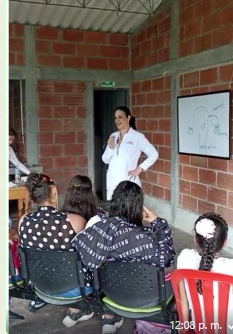 CAPACITACIÓN DERECHOS Y DEBERES
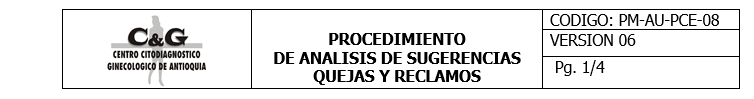 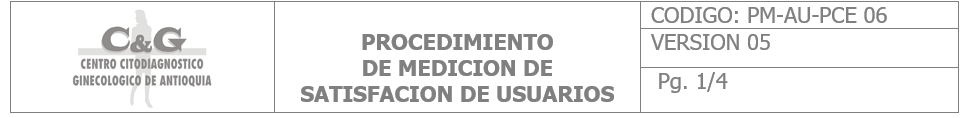 Control de manifestaciones de usuarios2023
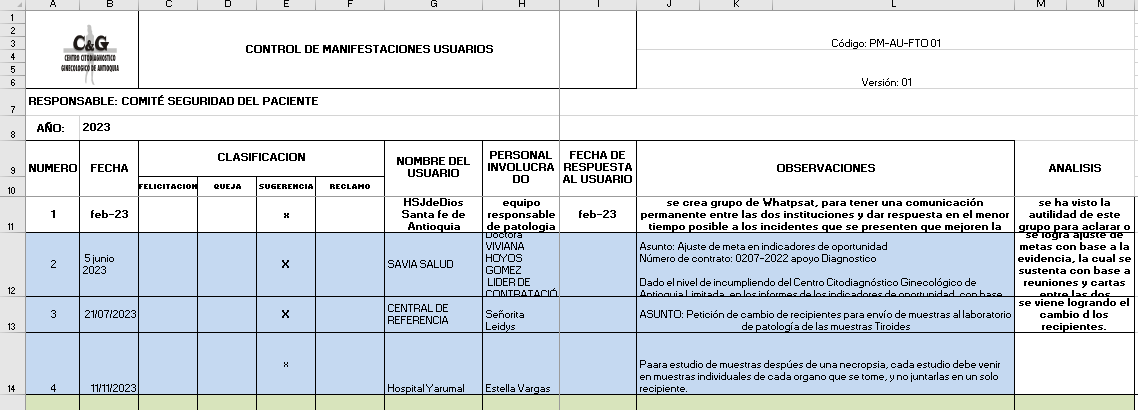 APERTURA DEL BUZÓN DE SUGERENCIA, EN PRESENCIA DE ALGUIEN EXTERNO A LA INSTITUCIÓN
Se continua con la apertura del buzón de sugerencias los días viernes .





Análisis de encuestas de usuarias
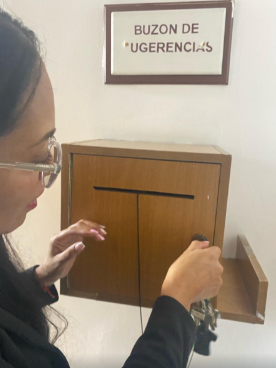 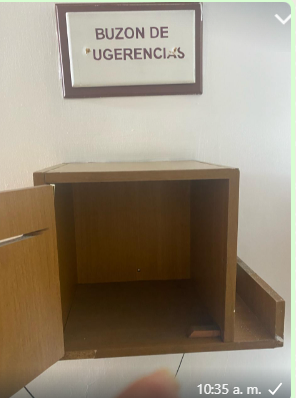 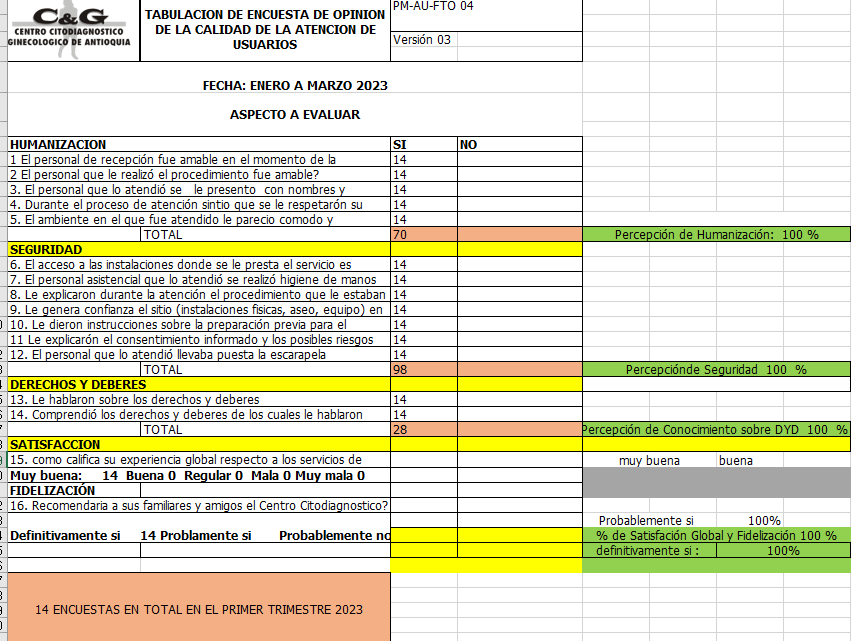 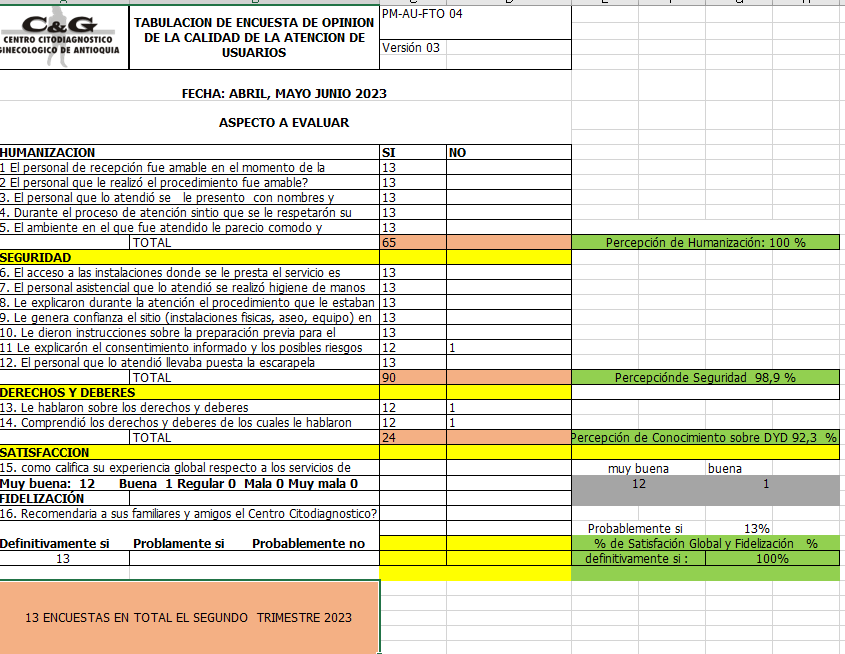 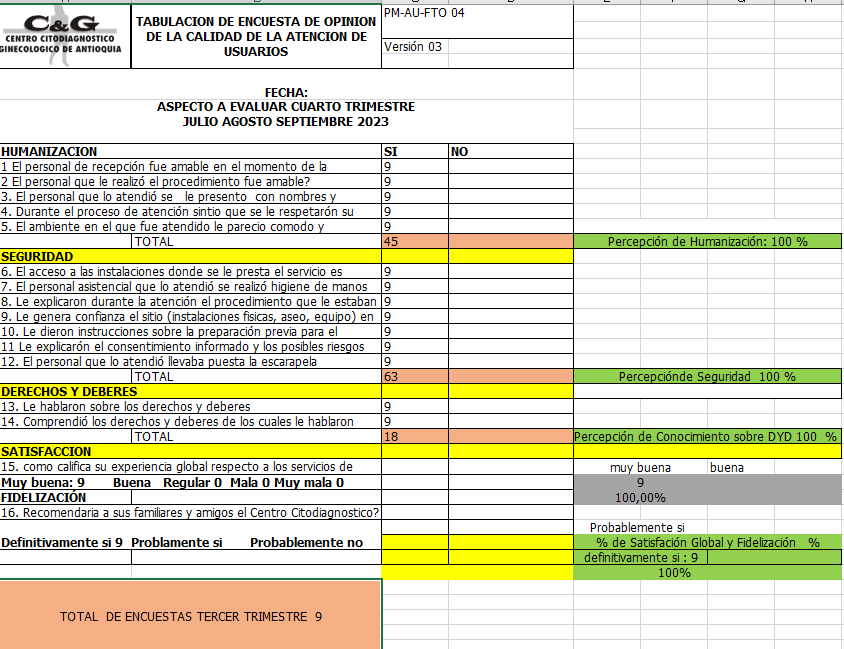 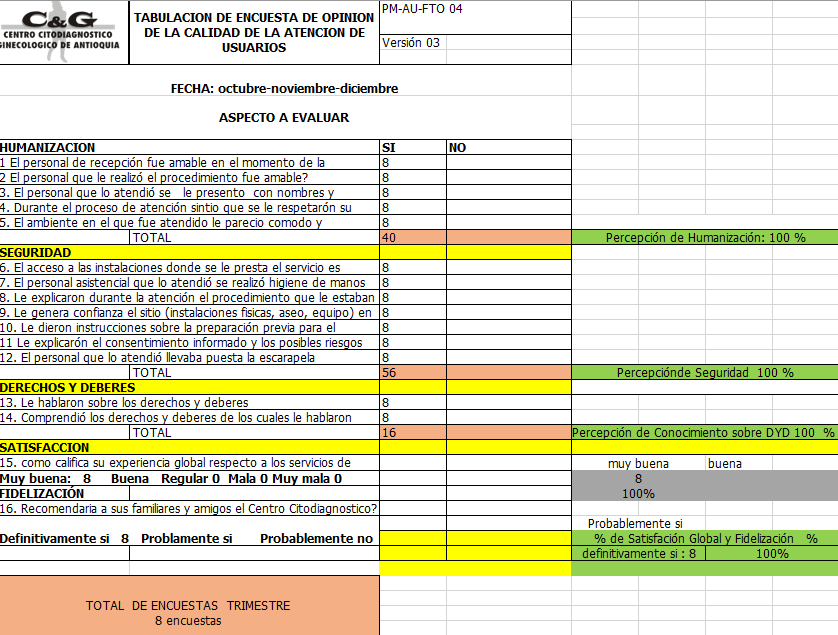 DESARROLLO TECNOLOGICO:
DESARROLLO TECNOLOGICO:
DESARROLLO TECNOLOGICO:  LICENCIAS MARZO 2023
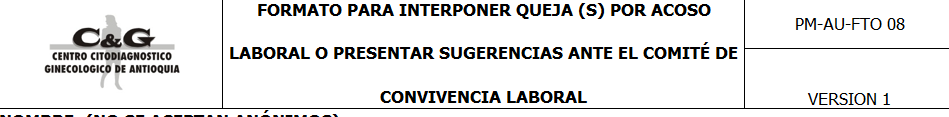 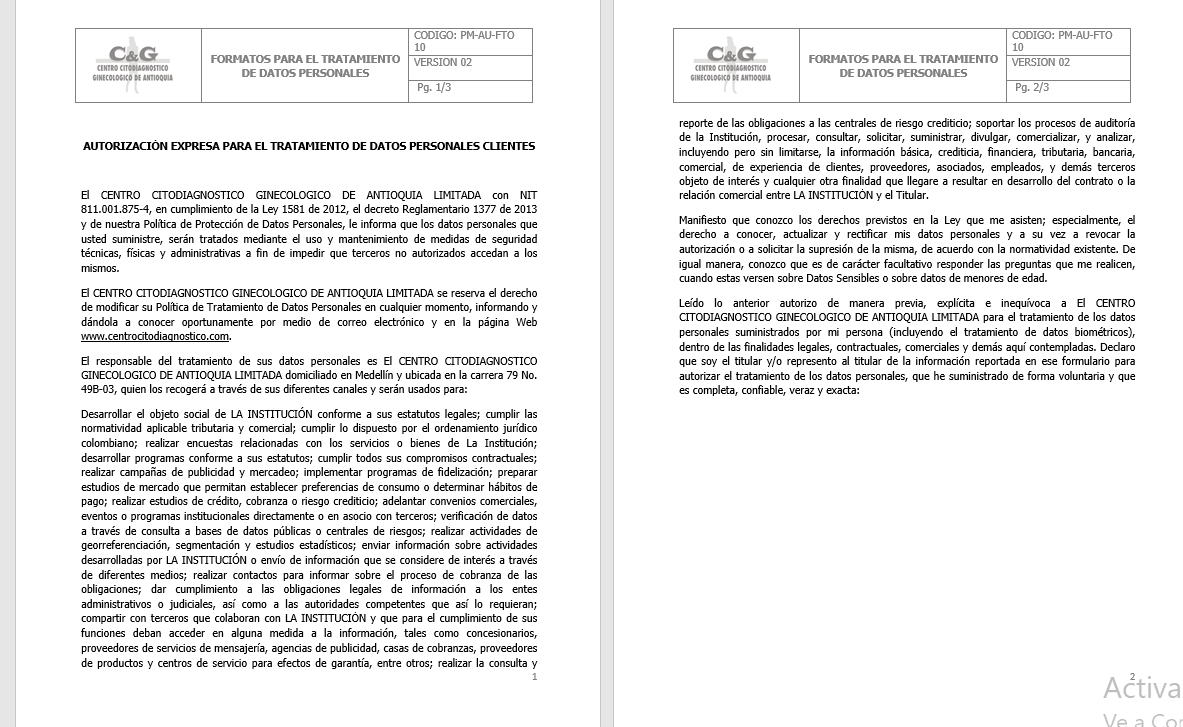 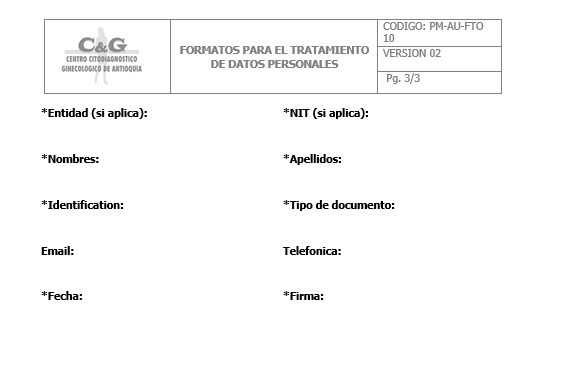 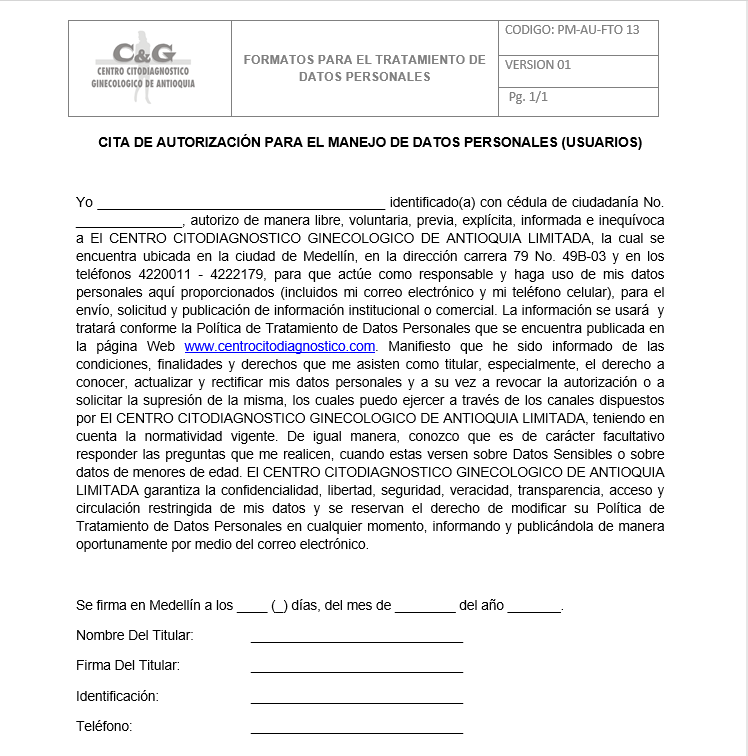 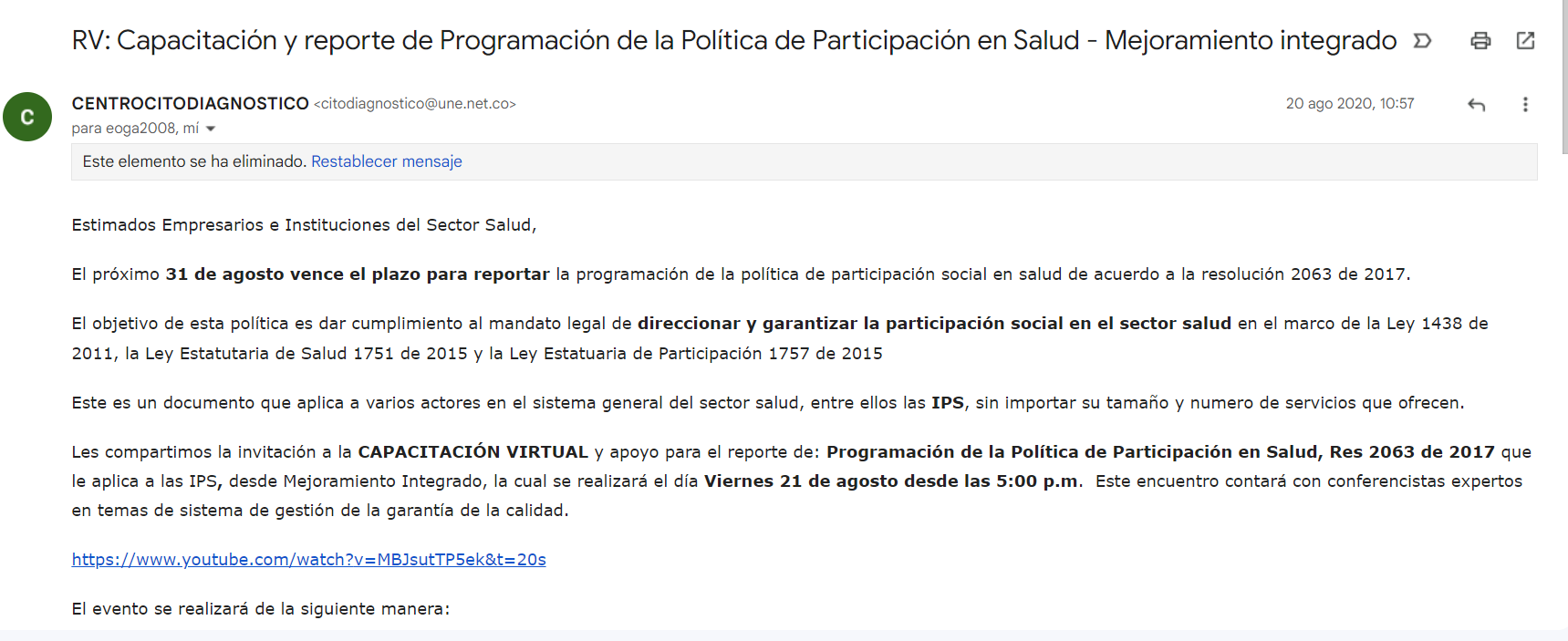 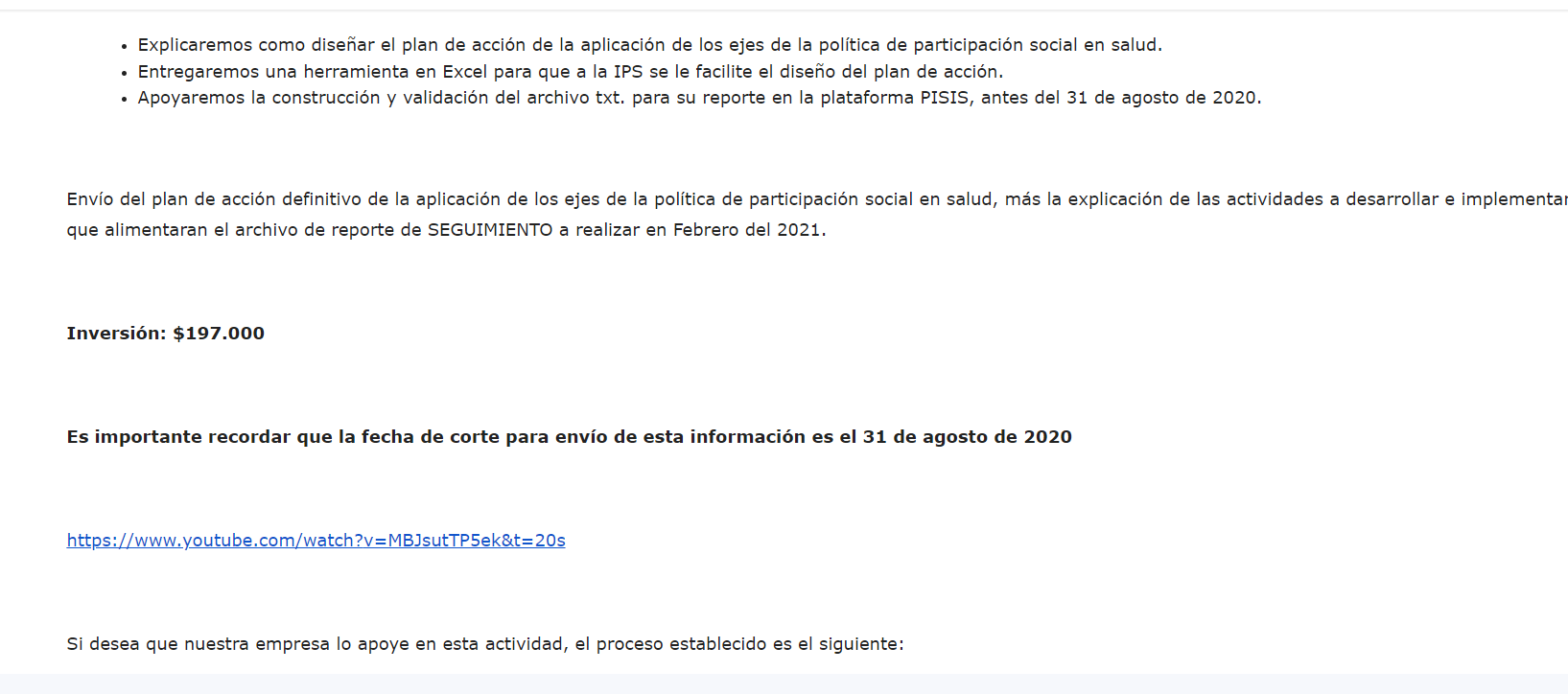 C O N T A C T A N O S
En nuestras redes sociales como: Mejoramiento Integrado
Números de contacto: 310 699 30 49
Correos electrónicos:
Info@mejoramientointegrado.com - mejoramientosmc@gmail.com
GRACIAS